Woordenschat groep 5, thema 7, les 4
De woorden die je vandaag leert:
de kameraad
het plastic
rondleiden
de schimmel
de verwarming
het toilet
de waterleiding
het drinkwater
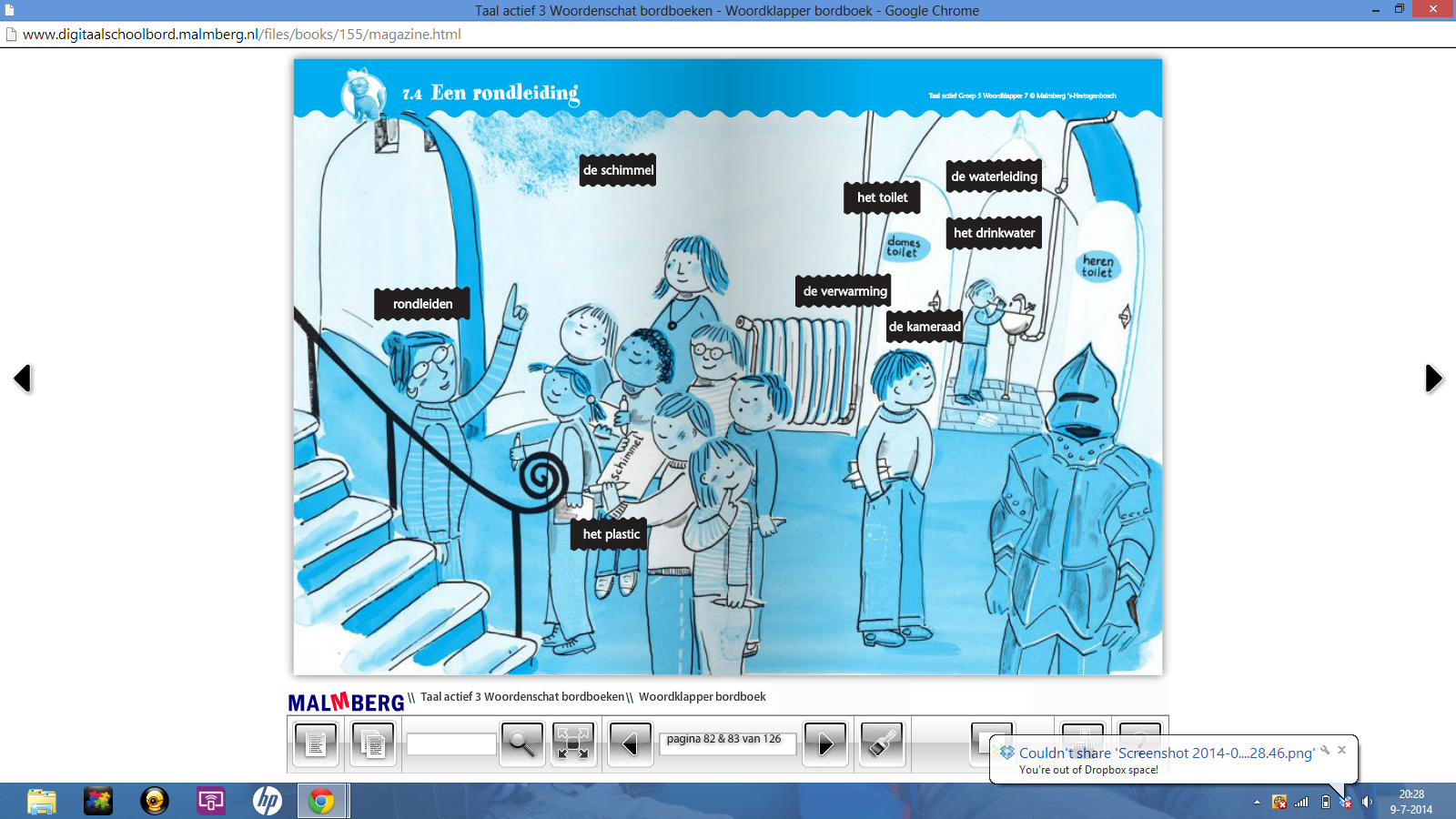 Een rondleiding.
Een oud woord voor vriend.
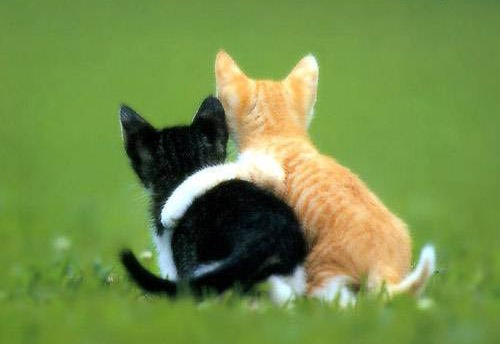 de kameraad
Kunststof die niet snel kapot gaat.
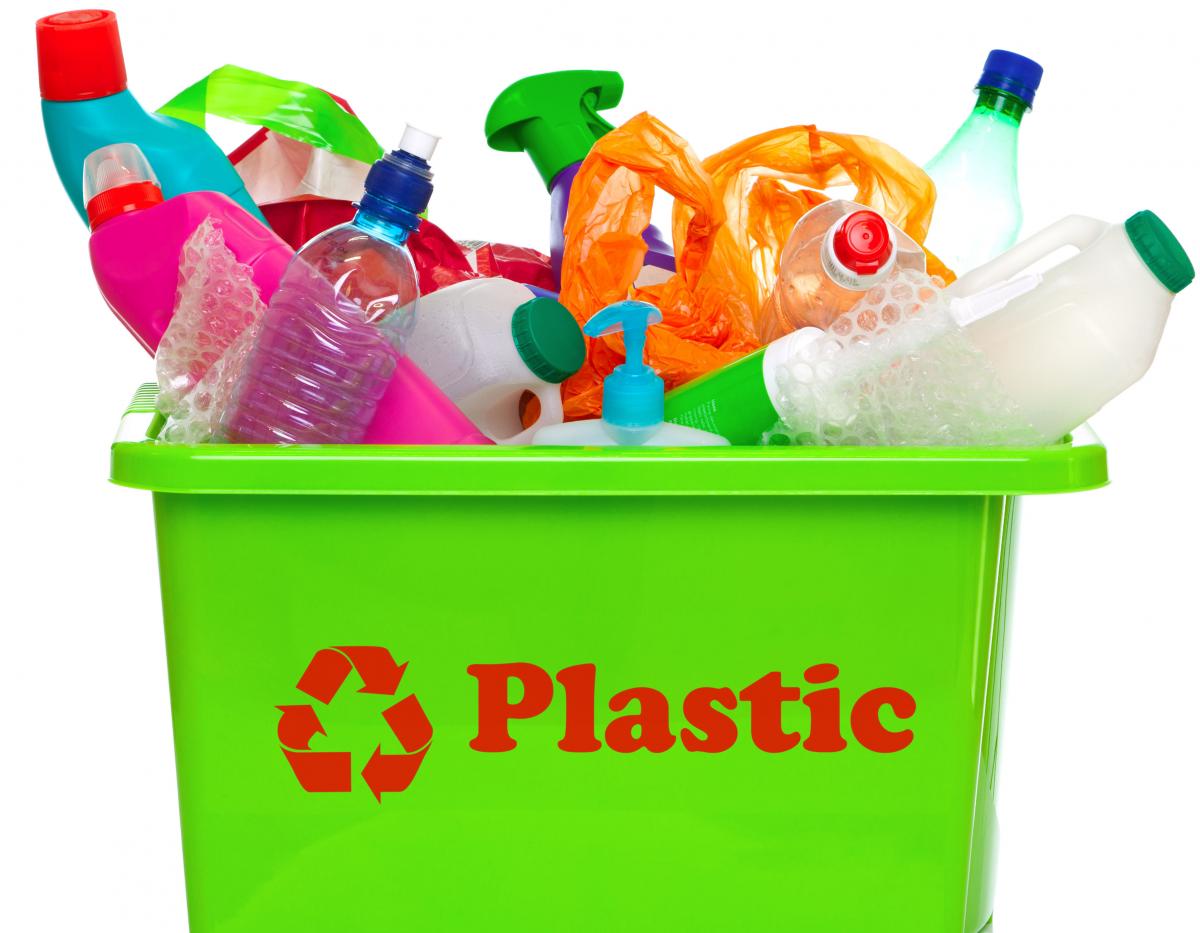 het plastic
Mensen laten zien wat er is. Onderweg vertel je dingen die leuk of interessant zijn om te weten.
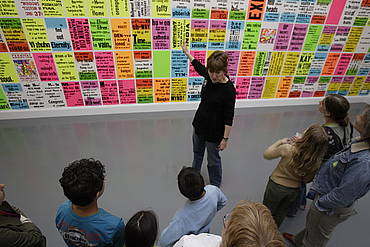 rondleiden
Schimmel zijn hele kleine plantjes. Ze groeien op oude dingen, zoals de op de muren van een kasteel. Schimmel is meestal wit of groen. Als eten bederft, komt er schimmel op. De schimmel die in schimmelkaas zit, kun je eten.
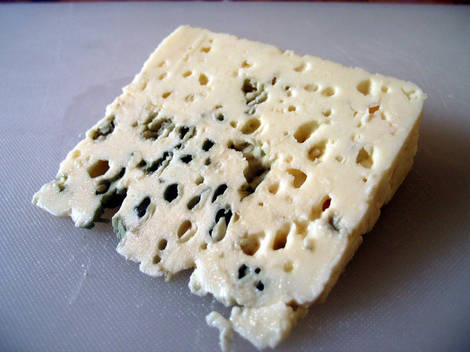 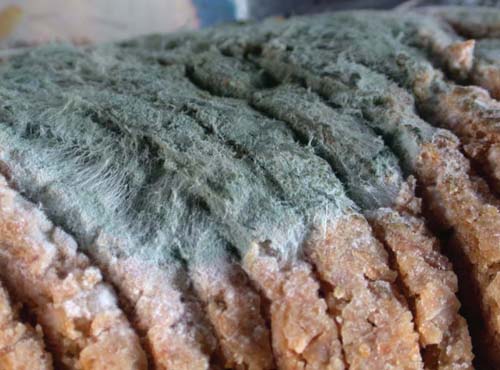 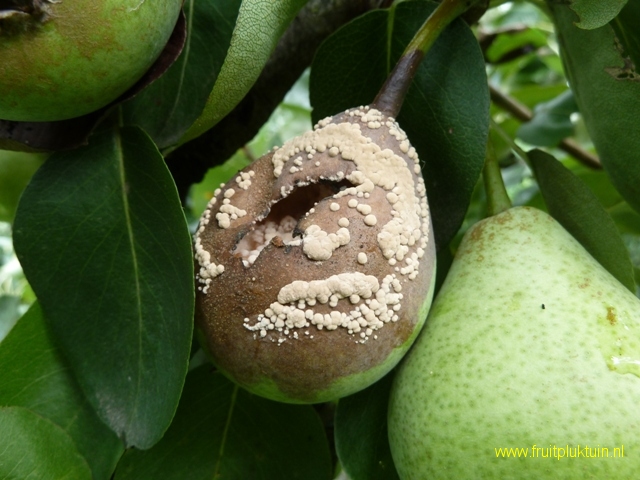 de schimmel
Ander woord voor wc.
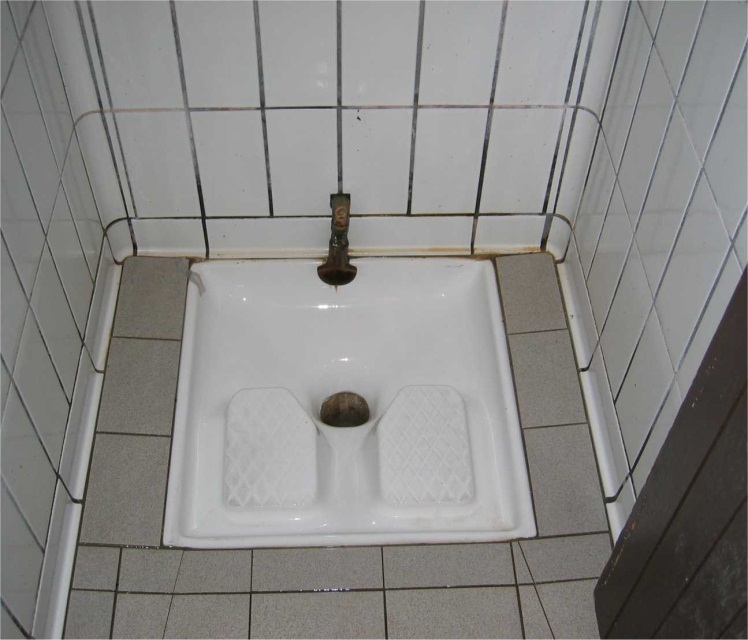 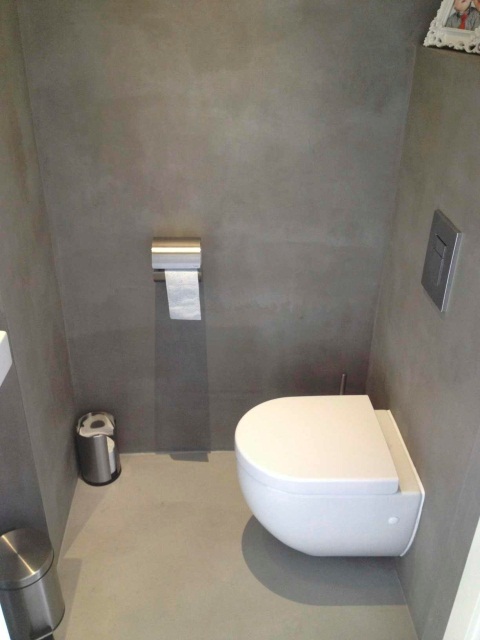 het toilet
Apparaat om het binnen warm te maken. Hier zie je leidingen waar de warmte doorheen komt. (Dat zijn andere leidingen dan waterleidingen.)
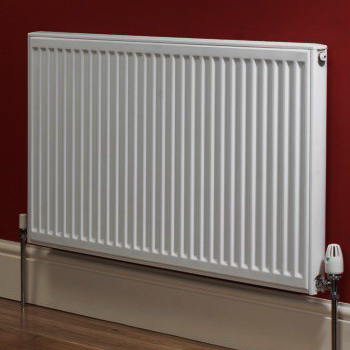 de verwarming
Pijpen en buizen waar water doorheen gaat.
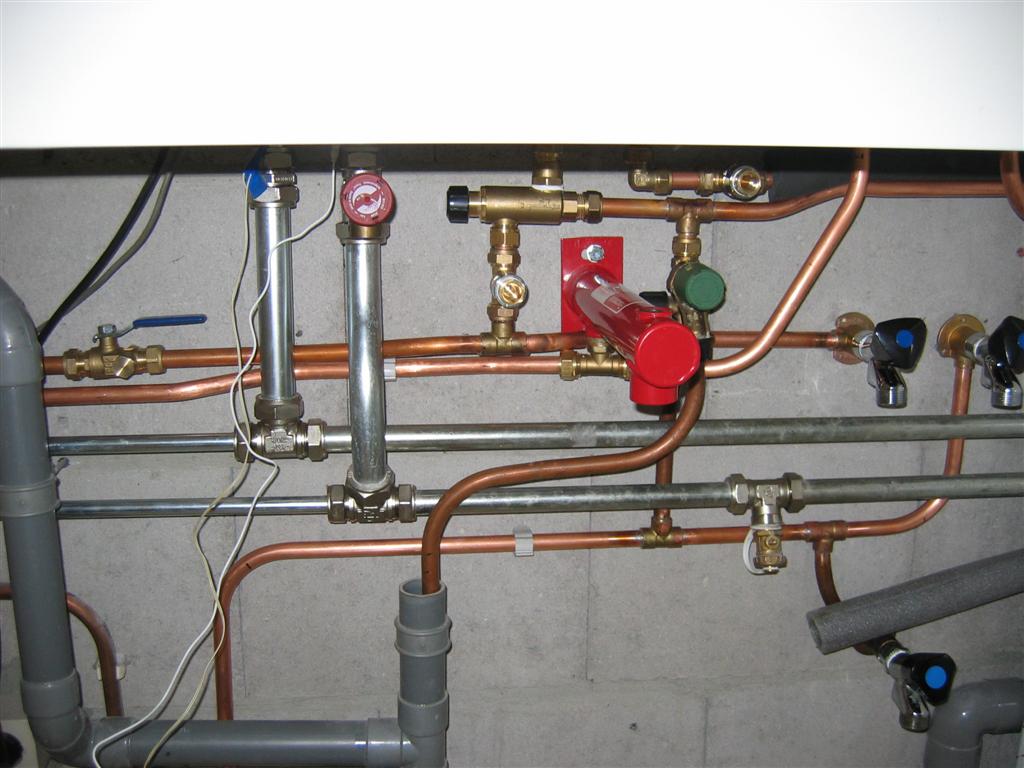 de waterleiding
Water dat je drinkt. Bij ons komt dat water uit de kraan. Het water komt via de waterleidingen bij de kraan.
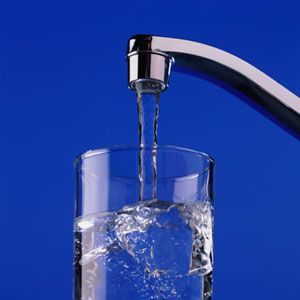 het drinkwater